歌声の歌詞認識を用いた空耳楽曲の分析
マネジメント工学専攻　中間発表会
吉田研究室
22M61016
半田 尚暉
1
目次
空耳とは
空耳が起きる原因
空耳の評価について
①空耳の比較の仕組み
	IPA文字列による空耳の評価比較結果
②音声認識の比較
③空耳の数値比較
総括
2
空耳とは
空耳：①物音や声がしないのに、それを聞いたように思いちがうこと。幻聴。
②聞いて聞かないふりをすること。(広辞苑第七版より抜粋)

その意味から発展して
歌詞の音韻をダブル・ミーニングなどを利用して、意図的に違う文として捉えること→英語の歌詞をこんな日本語に聞こえる！
ということを空耳と呼んでいる。
→今ではこの意味でも普及するように
3
[Speaker Notes: (タモリ倶楽部というテレビ番組の中の空耳アワーという企画ではこの解釈を越えて)]
空耳とは
The Beatles-Yesterday
Yesterday, all my troubles seemed so far away
日本語訳:昨日は、悩みなんて遥か遠くにいたのに
→(Yesterday,)お前たぶん腎臓悪い

外国語を日本語として誤認識すること
→仮説として
機械学習が
日本語だけ覚えてれば外国語の音声を
日本語で解釈できるのでは？
4
空耳が起きる原因
発音、滑舌、テンポ・・・
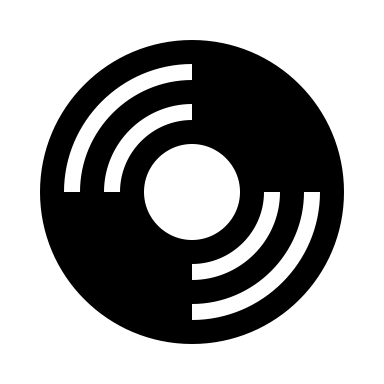 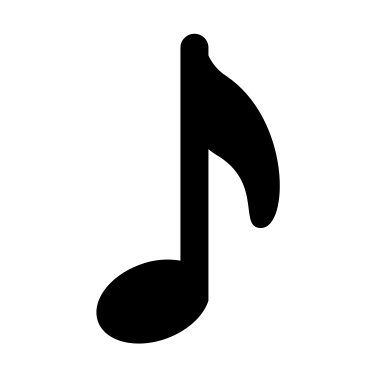 音声の情報にも影響
歌詞のせい？
①
②
仮説をもとに
外国の楽曲を日本語で認識
→音声認識を使って
無理やり解釈
all my troubles 
seemed so far away
既存研究*1で
特に近い楽曲に
IPA文字列を利用
音声の評価は？
だけじゃない！
③
文字にして比較！
*1　洋楽歌詞からの空耳フレーズ自動生成に向けた一検討
5
空耳の評価について
問題点：空耳は評価基準が存在しない！
元の歌詞
IPA文字列
発音記号に変換
同じ発音記号の距離を比較
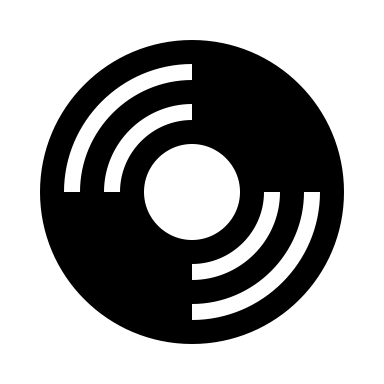 元の楽曲
空耳した日本語
IPA文字列
6
①空耳の比較の仕組み
英語の歌詞
IPA文字列
0.97
文字数:31
仮説
1±0.1の
範囲にあるとそれぞれの発音が近い？
短い文だと値が小さくなる
レーベンシュタイン距離
30
この値が低いと発音が似ている
IPA文字列
文字数:36
0.83
空耳された日本語
7
[Speaker Notes: レーベンシュタインまでが既存の研究]
IPA文字列による空耳の評価比較結果
この処理を空耳アワー内で紹介された全空耳(3397件)に関して行なった。
似ているものが絞れた！
仮説通り！
母音：一致するケースは少ない(言語の特性上)
→子音が一致するとレーベンシュタイン距離が近い傾向があると判断できた。
8
②音声認識の比較
腎臓⇔心臓
all myが消えてる?
悪い⇔Huawei
whisper(高性能音声認識ツール)は英語として認識できたが、
英語を日本語として認識できない
→高性能だと空耳を認識できない
9
[Speaker Notes: 文章にはなっていないものの(主観評価では)単語としては聞こえる。]
③空耳の数値比較
元の歌詞
all my troubles seemed so far away
レーベンシュタイン距離で差が出ている
「厨房腎臓Huawei」は単語だけなら似ている
「ちょうど戦争ファーム」は違和感がある
直感的に聞こえている空耳
(一致)
客観的な文字列の距離間の近さ
10
総括
仮説：機械学習が日本語だけ覚えてれば外国語の音声を日本語で解釈できるのでは？
①既存研究の応用
②音声認識を活用

　→２つを組み合わせて評価することで仮説を検証できた。


今後はこの方法を応用させて空耳の自動生成や
空耳の客観的な評価基準に発展させる。
直感的に聞こえている空耳
(一致)
客観的な文字列の距離間の近さ
11
日本語しか知らないから空耳が起きる
→他の言語にでも応用できるのでは
っての忘れてたな
頭のいいやつだと起きにくいのは現実と同じかもしれない
要素が多いけどそれぞれ区別できればいいかもしらん
12